National Education Society’s
Ratnam College of Arts, Science & Commerce, Bhandup (W)
Department of Botany
Under DBT – Star Status Scheme
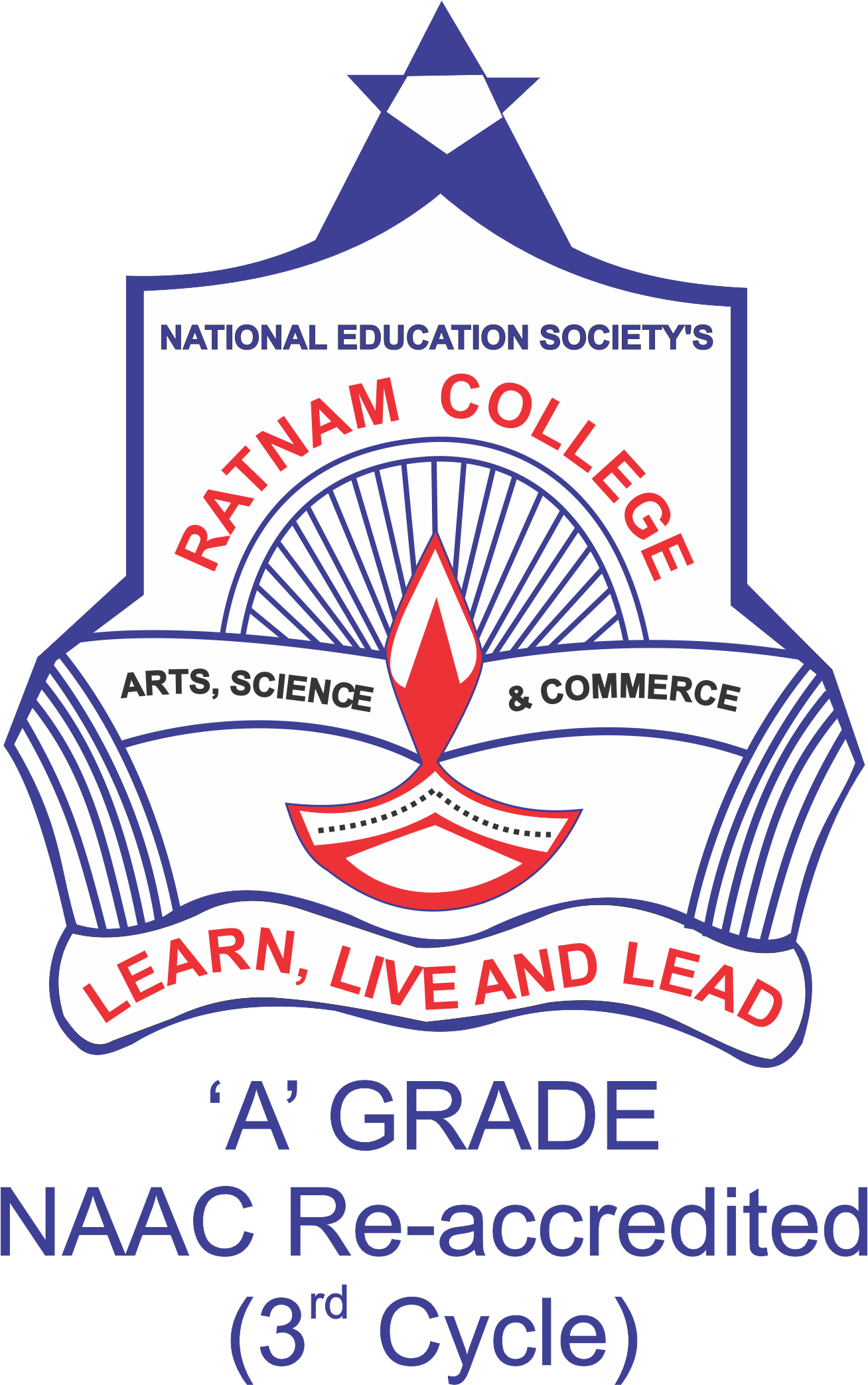 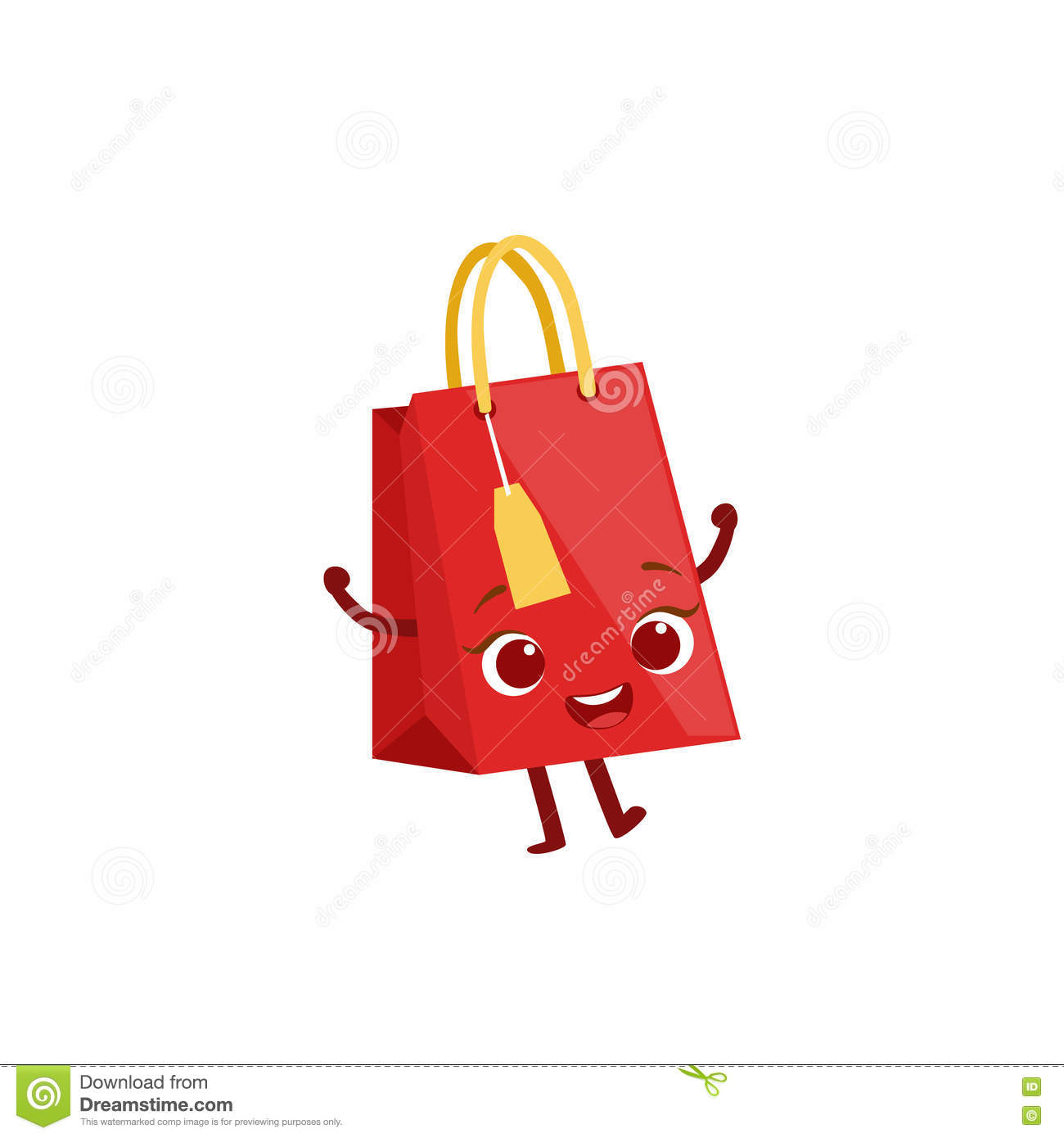 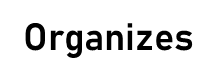 Workshop on
Paper Bag Making
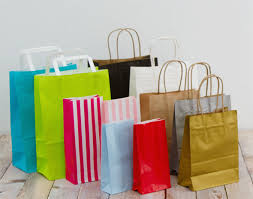 5th February 2021, Friday at  1.00pm
by
Mr. Amol Chavan
Paper Artist
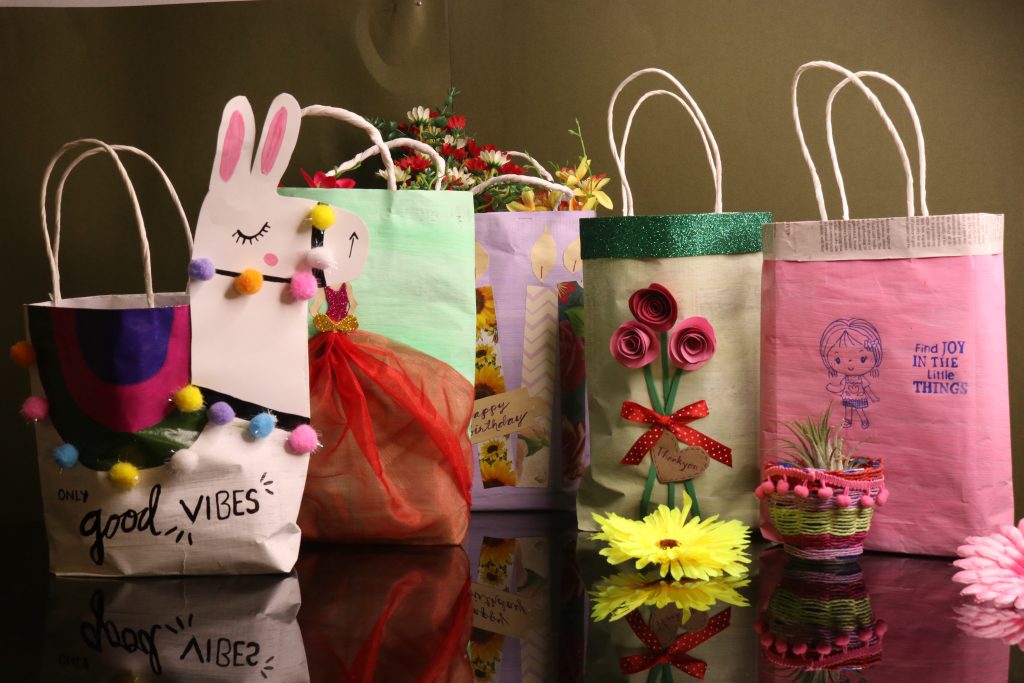 Organising committee 
Dr. Sunita Chahar (HOD) 
Ms. Shweta Belose 
MS. Mamta Yadav
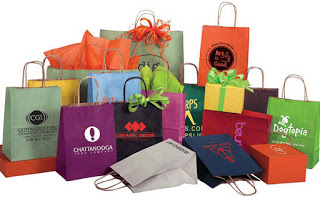 Link :